Protect yourself from cyber bullying
Presented by-  Shailesh Lahoti
                                                                                  Deputy Collector
                                                                     Class D32
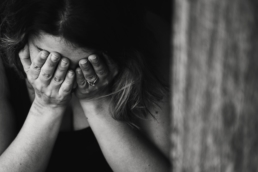 What is Bullying?
In 2014, the Centers for Disease Control and Department of Education released the first federal uniform definition of bullying for research and surveillance.



 The core elements of the definition include: unwanted aggressive behavior; observed or      perceived power imbalance; and repetition of behaviours or high likelihood of repetition. There are many different modes and types of bullying.
What Is Cyber bullying
Cyber bullying is bullying that takes place over digital devices like cell phones, computers, and tablets. Cyber bullying can occur through SMS, Text, and apps, or online in social media, forums, or gaming where people can view, participate in, or share content.

It includes sending, posting, or sharing negative, harmful, false, or mean content about someone else.

It can include sharing personal or private information about someone else causing embarrassment or humiliation.

Some cyber bullying crosses the line into unlawful or criminal behaviour.
Common places where it occurs :
Social Media, such as Facebook, Instagram, Snapchat, and Twitter.

SMS (Short Message Service) also known as Text Message sent through devices.

Instant Message (via devices, email provider services, apps, and social media messaging features)

Email
Unique Concerns:
Persistent - Digital devices offer an ability to immediately and continuously communicate 24 hours a day, so it can be difficult for children experiencing cyber bullying to find relief.

Permanent – Most information communicated electronically is permanent and public, if not reported and removed. A negative online reputation, including for those who bully, can impact college admissions, employment, and other areas of life.

Hard to Notice – Because teachers and parents may not overhear or see cyber bullying taking place, it is harder to recognize.
National Statistics
70.6% of young people say they have seen bullying in their schools.

70.4% of school staff have seen bullying. 62% witnessed bullying two or more times in the last month and 41% witness bullying once a week or more.


When bystanders intervene, bullying stops within 10 seconds 57% of the time.
Frequency of Cyber bullying
There are two sources of federally collected data on youth bullying:


The 2017 (National Center for Education Statistics and Bureau of Justice) indicates that, among students ages 12-18 who reported being bullied at school during the school year, 15% were bullied online or by text.


The 2017 (Centers for Disease Control and Prevention) indicates that an estimated 14.9% of high school students were electronically bullied in the 12 months prior to the survey.
How can we protect ourselves from being cyber bullied?
Do not post provocative, scandalous, or inflammatory remarks online.
Do not reply to or retaliate against incidents of cyber bullying.
Avoid sites, networks, and applications that have poor security, provide easy access to personal information, or encourage interactions among strangers.
Ensure that information is approved before it is posted or shared socially. 
Limit involvement in social networking to a few familiar sites.
Avoid joining sites that do not have adequate privacy settings.
 Follow the “forever” principle: Assume that everything you put online will be there forever. 
Follow the “no privacy” principle: Assume that everyone can access information about you in cyberspace.
Block threatening or questionable people from seeing your profile and personal information.
References
www.stopbullying.gov.
Fact sheet PDF.
Research Summaries.
Thank you..